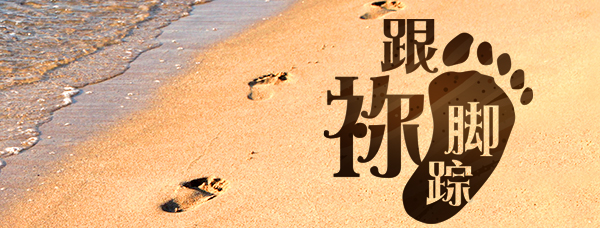 第十八单元：基督徒的大使命
第69讲：完成神旨
要义：金句
我却不以性命为念，也不看为宝贵，只要行完我的路程，成就我从主耶稣所领受的职事，证明神恩惠的福音。
（徒20:24）
2
精义：撮要
历代门徒为大使命，均都献上生命！
3
传播焦点
作差祂来者的工
“我的食物就是遵行差我来者的旨意，作成他的工”（约4:34 ）
子照样作父所作的事
父所作的事，子也照样作。 
（约五19 ）
4
传播焦点
直到如今子也作事
 （约5:17 ）
若可能，求把杯撒走 !
耶稣在客西马尼（意思是‘榨油机’）
5
生活应用
门徒是何许人？
任何使命都在于完成神旨，神对你人生旨意为何？
6
反思问题
得成全主所托付我的！
7
听众回馈
主耶稣说：“我在地上已经荣耀你！”我们何时能说出如此的话来？
8